Национална студентска и докторантска конференция „Икономически предизвикателства пред България (2021-2023 г.) – устойчивост и рискове“Висше училище по застраховане и финанси (ВУЗФ)СЪВРЕМЕННИ ПРОЯВЛЕНИЯ НА ПРОТЕКЦИОНИЗМА В СВЕТОВНАТА ИКОНОМИКА
Автор: Недко Косев
Докторант
СУ „Св. Климент Охридски“, Стопански факултет
Увод
Целта на доклада е да се откроят световни икономически и геополитически тенденции, засилващи се от пандемията от COVID-19, които обуславят използването на протекционистични практики в международната търговия. 
	Разглежда се тяхното влияние върху установилия се в модерния свят икономически ред и се търси отговор на въпроса по какъв начин пандемията променя проявлението на тези тенденции. 
	Така се обосновават новите измерения на протекционизма в условията на обективно наложени физически ограничения пред външната търговия в съпоставка с неговите класически проявления.
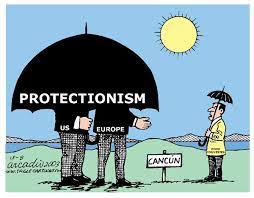 Протекционизмът в глобалните икономически процеси през последните няколко години
Преди COVID-19: 
 Прекратени преговори по Трансатлантическото партньорство за търговия и инвестиции (ТПТИ) от страна на САЩ;
 Предоговаряне на Северноамериканското споразумение за свободна търговия (NAFTA);
 Наложени от САЩ по-високи вносни мита за стоки от ЕС и Китай;
 Подписване на двустранни търговски договори, засягащи и търговията с трети страни. 

По време на COVID кризата:
 „пандемичен протекционизъм“  и „медицински меркантилизъм“ – забрани за износ на лекарства и медицинско оборудване, нужни за справяне с вируса;
 превантивно трупане на ваксини от големите държави.
Защо протекционизмът продължава да бъде актуален?
Успешна стратегия за големи страни, целящи да влияят върху цените в световен аспект чрез развиване на конкурентоспособността на своя местен пазар;
Възможност за събиране на правителствени приходи чрез налагането на мита;
Увеличаване на производството и заетостта, както и на националната гордост да произвеждаш/потребяваш местни стоки;
Намеса на правителството при провали на вътрешния пазар: неефективен трудов пазар, изкуствено поддържане на ниско заплащане на труда или затруднено насочване на спестяванията в инвестиции.
 Бизнес цикълът, високият инфлационен натиск и увеличеното равнище на безработицата засилват протекционистичните нагласи в страните с високи доходи, в отговор на обществените искания и нагласи.
 Държавите с по-висок жизнен стандарт през последните десет години са по-големи поддръжници на свободната търговия.
Глобализацията – основната причина за засилване на протекционизма
Разглеждането на глобализацията предимно от икономическа, а не от политическа гледна точка ни кара да мислим, че тя се свързва с неизчерпаеми възможности за развитие. По-внимателно вглеждане в световната система показва редица несъответствия с това твърдение:
 „световният“ обмен на стоки и капитали реално се случва между малко на брой развити държави в Северното полукълбо и се реализира в няколко икономически зони, намиращи се по американските и азиатските крайбрежия и в Европа;
 геоикономическите интереси на водещите икономики лесно могат да бъдат застрашени от морските маршрути, преминаващи през Южнокитайско море и Индийския океан;
 глобализационните вълни се предшестват както от технически нововъведения, така и от силно държавно лидерство.
От икономическа гледна точка глобализацията рано или късно се сблъсква с протекционизма поради:
„свиването“ на света, изразяващо се във взаимообвързването на националните пазари. В отговор на глобализиращия се свят, отново се прибягва до меркантилизма и неговите основни принципи, произлизащи от виждането, че „печалбата за едни е за сметка на загубата на други“;
 географското ограничение на икономическата интеграция – първоначално в страните от Западна Европа, САЩ и Япония, а след това в Китай и страните от Източния блок;
 разминаване между вътрешните и външните икономически потребности, което налага използването на протекционистични практики в международната търговия (търговските войни между САЩ и Япония през 80-те години на 20 век.
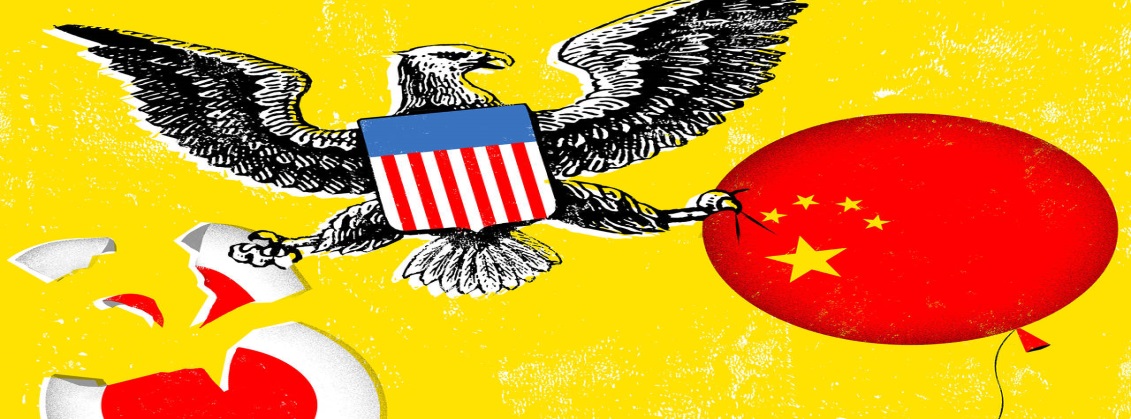 Протекционизмът по време и след COVID-19
COVID-19 предизвика шок при търсенето и при предлагането, който първоначално засегна глобалните вериги за доставките на лекарствени продукти и медицинско оборудване: през първата половина на 2020 г. 91 държави са наложили 191 ограничителни мерки за контрол на износа на медицински консумативи, вентилатори, лабораторно оборудване и лекарства;
Предприемане на мерки за засилване на икономическия и политическия суверенитет и преосмисляне на отношението към Китай (заемащ централно място в глобалните вериги на стойността);
Икономическо противопоставяне между САЩ и Китай и увеличаване тенденциите към деглобализация – налагане на санкции, свързани с обмена на технологии и продажбата на полупроводници на компании като Huawei (притежаващ повечето 5G патенти в света) и ZTE;
Важната роля на новите технологии в стимулирането на икономическия растеж след COVID-19 пандемията; 
Технически протекционизъм - създаване на национални компании-лидери в технологичната сфера (все повече разглеждана като част от националната сигурност), запазване на сравнителните предимства и ограничаване на външната конкуренция.
Състоянието на пазара на труда в САЩ и Китай през последното десетилетие:
бързият възход на Китай, предизвикан от предимно американските инвестиции в страната, доведе до невиждано увеличаване на средната класа и намаляване на традиционно високите нива на бедност в страната;
износът на свободен финансов ресурс и стремежът към ниски производствени разходи имат обратен ефект в САЩ: бюджетен дефицит, големи търговски дисбаланси и растяща безработица;
по време на пандемията от COVID връзката между глобализация и запазване на работни места се засили още повече: безработицата в САЩ и Китай достигна изключително високи нива през 2020 г. вследствие на първоначалния икономически шок: около 20% от населението в трудоспособна възраст и в двете страни загуби своята работа: 45,7 млн. души в Щатите и около 205 млн. души в КНР.
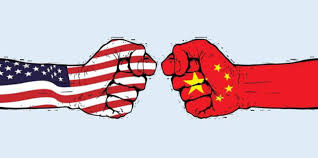 Заключение
Пандемията от COVID-19 предизвика глобален икономически шок, който постави под въпрос съществуването на глобалния политически ред, както и на ритмичността на световните търговски вериги. Високата степен на обвързаност между отделните икономики показа слабата възможност на държавите да реагират при глобални кризи, застрашаващи здравето на тяхното население, и предизвика затваряне на големите постиндустриални икономики. 
Протекционизмът е част от търговските стратегии на САЩ и Китай, целящи защита на работните места във вътрешен план, а в международен – затвърждаване на преимуществата в технологичната сфера и автономно преминаване към дигитално развитие на икономиката, което да спомогне за преодоляване на последиците от пандемията. 
 Икономическият сблъсък между САЩ и Китай стимулира развитието на научноизследователската дейност, но технологичният протекционизъм може да спомогне за регионализацията на световния пазар чрез разделянето му на високоразвити и нискоразвити зони. Това ще доведе до тежки последици за развиващите се страни, обвързали своите икономики с външния приток на капитали и технологии, които те следва да отчитат в своите дългосрочни стратегии за икономическо и социално развитие.
БЛАГОДАРЯ ЗА ВНИМАНИЕТО!